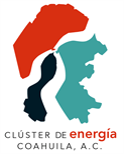 Nombre del responsable: C.P Alejandra Guajardo Alvarado
Fecha de actualización y/o revisión: Diciembre de 2018